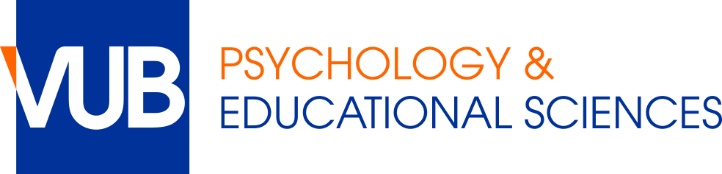 You are kindly invited to the public defense to obtain the degree of
Doctor OF PSYCHOLOGY
of Mr. Juul Vossen
Which will take place on March 20, 2024, at 4:30 PM
at the XXXX
VUB Main Campus - Pleinlaan 2 – 1050 Brussel
Or if you wish to attend online, click here to join the meeting [add hyperlink]
Psychological contracts as complex dynamic networks: introducing the iPC-networks model
jury
Promotor(s)
INTERN:

Prof. dr. Joeri Hofmans (Chair)
Vrije Universiteit Brussel

Prof. dr. Olivier Mairesse
Vrije Universiteit Brussel

Prof. dr. Jasmien Vergauwe
Vrije Universiteit Brussel
Prof. dr. Tim Vantilborgh
Vrije Universiteit Brussel
EXTERN:

Prof. dr. Denise Rousseau
Carnegie Mellon University

Prof. dr. Omar Sollinger
Vrije Universiteit Amsterdam
Coming by car? Please register your licence plate in advance to have access to the campus.

You are also invited to the reception afterwards.
If you haven’t done so yet, please confirm your attendance before March 15 via juul.vossen@vub.be. 

How to reach the VUB? Click for directions.
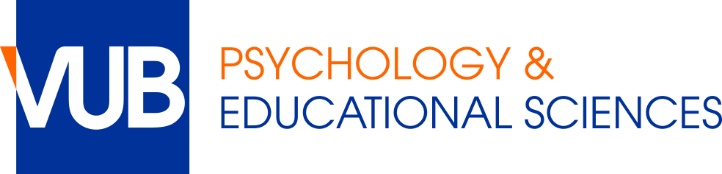 SUMMARY
Decades of research have shown that psychological contracts (PCs)—defined as an employee’s perception of the mutual obligations between her-or himself and their employer—play an important role in helping us understand employee behavior in the workplace. These PCs thus describe exchange relationships, meaning that they describe the ongoing exchange of employee contributions for employer inducements. However, this element of exchange is mostly overlooked in the literature. To improve substantive-methodological fit, we propose to study the PC as a network of exchanges; the individual Psychological Contract (iPC) Network. Moreover, this approach shifts attention to the idiographic level, as we explore an individual’s unique perception of the PC, rather than focusing on group-level differences in PC perceptions. In this thesis we show that common ideas with respect to the content of the PC and processes within the PC are captured by the structure of the iPC network. We also demonstrate that incorporating the structure of the network allows us to better understand and predict reactions to PC breaches. We conclude that a network perspective opens new possibilities to study dynamics within the PC.
Curriculum vitae
Juul Vossen was born in Geleen, the Netherlands, September 6, 1990. He completed the Master of Work and Organizational Psychology at the Vrije Universiteit Brussel in 2017. Juul started his PhD journey under the supervision of Prof. dr. Tim Vantilborgh in June 2019 at the Vrije Universiteit Brussel. During his PhD, he focused on applying a network perspective to the study of psychological contracts, and gradually expanded towards implementing techniques from the domain of Artificial Intelligence into the field of Work and Organizational Psychology.